HIGH LEVEL CONFERENCE “PARTICIPATION OF WOMEN IN THE LABOUR MARKET – BENEFIT FOR THE SOCIETYSession 3 – Long term care and women’s labour market participation
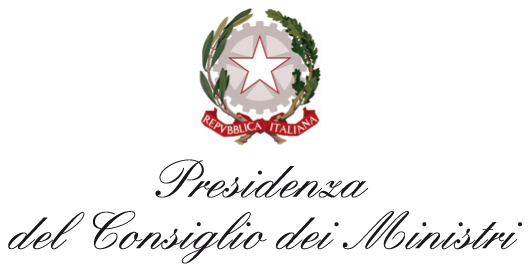 Michele Palma
Deputy Head 
Dept. For Public Administration
Presidency of the Council of Ministers
Italy
ACEO’s Opinion on Challenges for gender equality in a rapidly ageing society
What is an Opinion of the European Commission’s Advisory Committee on Equal Opportunities for Women and Men (ACEO)?

2019: Italy chaired the ACEO and its Working Group responsible for the drafting of a specific Opinion on the Challenges for Gender Equality in a Rapidly Ageing Society 

Final text adopted by the whole ACEO through written procedure on 31 October 2019
2
ACEO’s Opinion on Challenges for gender equality in a rapidly ageing society
Working Group composed of: 

Italy 
Spain
France
Luxembourg
Malta
Sweden
UNWomen




CoE
EIGE
European Women’s Lobby (EWL)
European Centre of Employers and Enterprises providing Public Services and Services of general interest (CEEP)





European Trade Union Confederation (ETUC)
European Association of Craft, Small and Medium-Sized Enterprises (SMEunited)
3
ACEO’s Opinion on Challenges for gender equality in a rapidly ageing society
Mandate for the WG and Objectives of the Opinion: 

Reflect on how to best ensure gender equality in a rapidly ageing society while taking into account the increasing life expectancy and decreasing birth rates, and societal changes in life patterns 

Identify the main challenges related to the social systems bottlenecks for women in an ageing society from a gender sensitive angle 

Examine proved successful measures at national level promoting a dual carer-dual earner model preventing the perpetuation of existing gender stereotypes on care roles within the family

Reflect on areas of possible action where a European Union initiative might have strong added value and on concrete measures that the European Commission could take in support of national policies
4
Opinion on Challenges for gender equality in a rapidly ageing society
Opinion divided into 3 main areas:
Each area:
Setting the context and identifying the specific  challenges  

Proposing possible solutions

Formulating Policy Recommendations to the EC, MSs, and both the EC and MSs
Work-life balance and the promotion of the equal sharing of domestic and care responsibilities between women and men 

Equal participation of women and men in employment and the gender pay and pension gap

Challenges for the social system in a rapidly ageing society
5
Some Eurostat statistics…
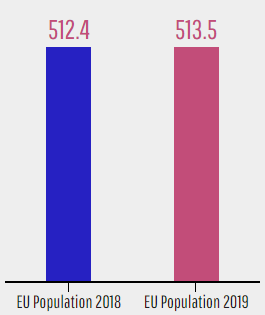 EU population in 2019: 513.5 million people

EU population in 2018: 512.4 million people

In 2018: 5.3 million deaths recorded in the EU vs. 5 million births 

The natural change of the EU population was negative in 2018

The population change between 2018 and 2019 was positive (+1.1 million more inhabitants), but mainly due to net migration
6
Some Eurostat statistics…
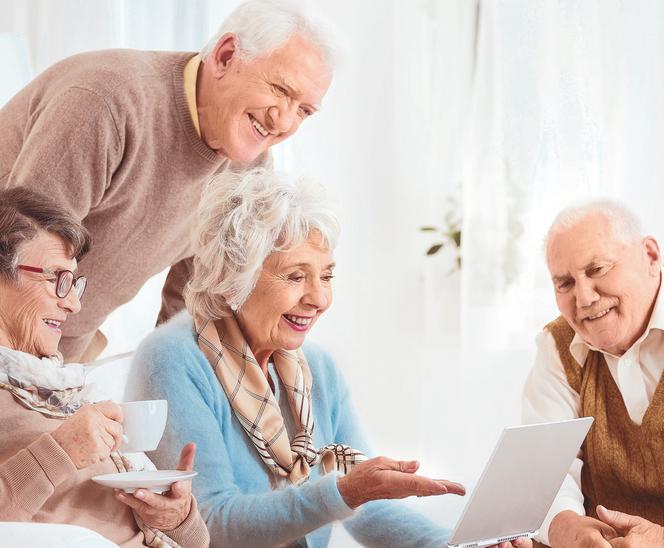 EU population in 2017: 510.3 million people 

98 million people in the EU aged >=65 

57.1% of them were women


Life expectancy at birth in 2017: 
83.5 years for women
78.3 years for men
7
Some Eurostat statistics…
In 2018, nearly one fifth (19%) of the EU population was aged 65 and more

By 2050, the share of people aged 65 and more is projected to reach 28.5% of the total EU population  

By 2100 the share of people aged 80 or more should more than double to reach 14.6% of the whole population
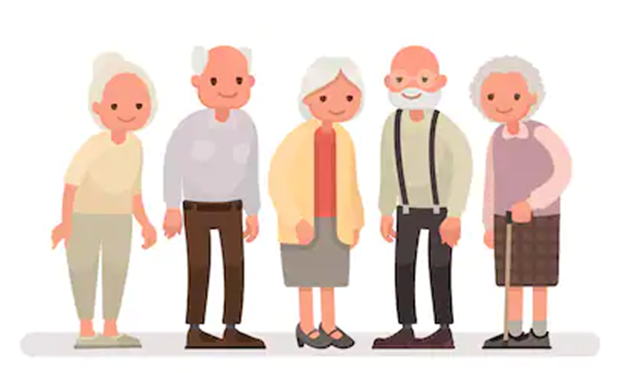 8
General implications of such demographic changes
The growing number and share of older people within society poses a wide range of economic challenges: 

Downward pressure on economic growth

Reduction of labour supply 

Higher (age-related) social costs

Decline in the size of the workforce that is potentially available to take care of the older generations

Impact on the sustainability of government finances: increased burden on government finances leading to changes to the statutory retirement age and lower levels of pension provision.
9
Specific implications on gender equality
Although women in the EU have on average higher levels of education than men, in 2017 the EU employment rate for women was 66.5% compared to 78.0% for men 

Women still carry out the main bulk of unpaid domestic work, especially care for children and other dependents

Women tend to adapt their working patterns more than men (by using flexible working hours, part-time, etc.) 

Potential impact on the timing of having children or on the decision to leave employment temporarily or prematurely due to care duties
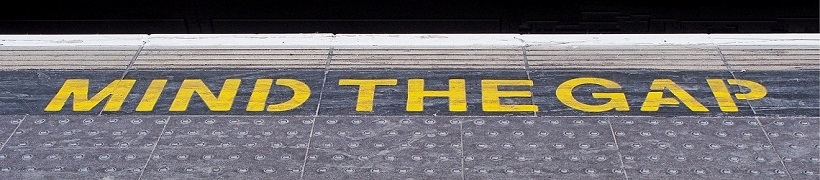 10
FIRST AREA: SOME OF THE IDENTIFIED CHALLENGES
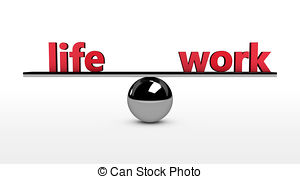 Lack of or insufficient affordable, accessible, and quality care facilities for children, dependent adults, and the older persons

In particular, lack of childcare to be available during the parents' working hours and school holidays 

Long-term care services and community services, such as geriatrician, dementia, home help, physiotherapy services, home assistance, day-care services and respite care services, but also mobility and public transport solutions
In the EU, women spend on average 32 hours per week on paid work, but 39 hours on unpaid work

On average, men spend only 19 hours unpaid work and 41 hours paid work per week 

More and more frequently carers must provide at the same time for their children, older parents, and other dependent relatives. Carers are traditionally women 

Gender stereotypes in society and especially within the family
11
“Women’s full participation and retainment in the labour market can only be achieved by an integrated approach combining measures to promote labour market participation with measures to ensure equal treatment in employment and actions to allow men and women to better combine professional and family responsibilities on an equal footing throughout their life cycle.”
FIRST AREA: POSSIBLE SOLUTIONS
Mutual learning and collaboration among Member States, social partners, public employers, and companies can enhance flexible working arrangements and help all working parents and carers strike a better work-life balance and promote a dual earner-dual carer model 

New technologies (web conferencing, video calling, apps for project management, cloud technology...) allow to adapt the organization of the work schedule and ensure its flexibility

New company welfare measures including flexible workspace, co-working and job sharing, time-saving initiatives (e.g. company laundry and car wash service, baby-sitting services, sport services, support for personal administrative paperwork…), internal childcare facilities, special leaves for emergency care of dependents and parental leave on an hourly base, internal initiatives for the prevention and monitoring of diseases, internal paediatrician service
13
WORK-LIFE BALANCE: SOME OF THE MAIN RECOMMENDATIONS
To the European Commission:

Adopt a high-level stand-alone Strategy for Equality between Women and Men 2020-2025 at least as a Communication of the Commission in line with the implementation of the Beijing Declaration and Platform for Action, the European Pillar of Social Rights, the 2030 Agenda for Sustainable Development and the Madrid International Plan of Action on Ageing
Continue to adopt and strengthen actions to promote work-life balance and for the equal sharing of family care and household responsibilities between women and men. The European Commission Communication Initiative to support work-life balance for working parents and carers and the new Directive (EU) 2019/1158 on work-life balance for parents and carers are a good starting point
Strengthen the EU funding programmes and mechanisms for the financing of national and transnational projects on work-life balance also by involving private companies, with the aim of promoting a solid collaboration between the Member States and the business world
14
WORK-LIFE BALANCE: SOME OF THE MAIN RECOMMENDATIONS
To the Member States:
Develop, enforce and monitor legislation to strengthen maternity protection, and to regulate appropriate leave arrangements for working fathers, including non-transferable paid parental leaves, and empower more men to utilize such measures
Promote quality, affordable, and accessible care services in a life-cycle perspective, including educational services for 0-6 year-old children and complementary services for the care of children, as well as care and household services for the older people and other dependents, and make further efforts to expand the provision of care facilities and services, possibly with the support of EU funds
Strongly promote the elimination of gender stereotyping on the roles of men and women within the family, in employment, and in educational curricula at all levels, while ensuring that professional paths and roles within the family are not gender-biased and not conditioned by cultural norms
Support, including financially, and encourage companies to adapt their work organization to both their needs and those of women and men workers, by ensuring the carrying out of innovative flexible working arrangements
15
WORK-LIFE BALANCE: SOME OF THE MAIN RECOMMENDATIONS
To the European Commission and the Member States:

Raise awareness of policy makers, governments, companies and citizens on the opportunities and benefits of work-life balance and the equal sharing of care and household responsibilities between women and men

Improve the collection of EU and national data on the take-up of family-related leaves and flexible working arrangements by women and men and their benefits for both companies and working women and men and improve the data collection on availability, affordability and quality of care services in collaboration with Eurostat and the national statistics offices, with the view to exploring possibilities of developing benchmarks at EU level

Enhance cooperation also with the private sector and social partners by exchanging information and best practices on how to better address the demographic challenges linked to the ageing population and care deficit
16
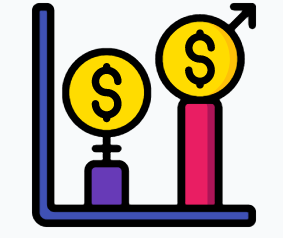 SECOND AREA: SOME OF THE IDENTIFIED CHALLENGES
Elder workers face higher risks of long-term unemployment and discrimination in the labour market that intersect with other forms of discrimination, including the ones based on gender 

The need for paid caregivers is on the rise. This need is mainly covered by migrant women from lower income countries. They are frequently engaged by private households without full access to adequate pay, social protection and labour rights
Horizontal and vertical segregation still affects women in the workplace: they are mainly concentrated in the low-paying female dominated sectors and face gender specific challenges to advance in their career

Gender gaps in terms of participation and pay widen with age over the life-course. They translate into a significant lifetime pay penalty for women and a significant gender gap in pensions at retirement

The gender gap in pensions is 37.2 % in the EU. The gender pay gap increases with age
17
«The increase in longevity also comes with opportunities for individuals to contribute longer to society, particularly if active ageing policies and adequate healthcare are in place. 
In order to fully exploit the potential of the demographic change, policies must facilitate the shift from considering old persons as unproductive consumers of (pension and health) benefits to valuing their contribution to society alongside younger generations»
SECOND AREA: POSSIBLE SOLUTIONS
Elder workers may compensate possible slower carrying out of working activities with more precision due to experience and better knowledge of their job. It is therefore important to adapt working conditions to specific challenges of older workers, while taking into account the specific challenges and difficulties faced by older women workers

Informal caregivers are irreplaceable and therefore investing in informal care and promote work- life balance policies and measures is key

Adequately addressing migration from a gender perspective, through the regularization and empowerment of migrant women workers, together with the professionalization and qualification of domestic workers would be necessary in order to meet the increasing demand of care services and make sure that migrant women workers fully enjoy their rights
19
EQUAL PARTICIPATION IN EMPLOYMENT: SOME OF THE MAIN RECOMMENDATIONS
To the Member States: 
Recognize the value of unpaid care work for society starting with measuring it and monitoring its economic impact 
Effectively implement and monitor the Work-Life Balance Directive, especially the introduction of carers’ leave to facilitate the reconciliation of work and caring responsibilities for carers of dependent adults
Strengthen and invest in the care economy, including by establishing adequate working conditions and adequate minimum wages, while respecting the labour market and collective bargaining systems, as appropriate, and promote measures to combat undeclared care work 
Promote the professionalization of care workers, including, for instance, by providing them with customized professional training and establishing local lists of accredited carers, as well as helpdesks for carers and care recipients’ families
Promote measures to encourage men to enter female-dominated sectors, such as inter alia, education, care and social services
20
EQUAL PARTICIPATION IN EMPLOYMENT: SOME OF THE MAIN RECOMMENDATIONS
Promote the adaptation of the employment and work organization to the needs of older people, taking into account the specific needs of older women, with a view to allowing them to remain in paid work, before and after their pensionable age;

Take the necessary steps to remove the elements of national pension systems, and of the related reforms, that cause gender imbalances in pensions, taking into account the gender impact of any future pension reform; any policy changes related to pensions should be measured against their impact on the gender gap.
21
EQUAL PARTICIPATION IN EMPLOYMENT: SOME OF THE MAIN RECOMMENDATIONS
To both the European Commission and the Member States: 

Improve the collection of EU and national data on all aspects of informal and undeclared care work, including on the changing demographics and care needs, the indirect costs of informal and undeclared care work, and their link to the rapidly changing society and migratory flows, in collaboration with Eurostat and the national statistics offices

Promote programmes and policies that recognise and take account of the specific circumstances and needs of carers, particularly women, mothers and caregivers in precarious employment, so as to improve access to family-friendly measures, flexible and smart working arrangements for women and men.
22
THIRD AREA: SOME OF THE IDENTIFIED CHALLENGES
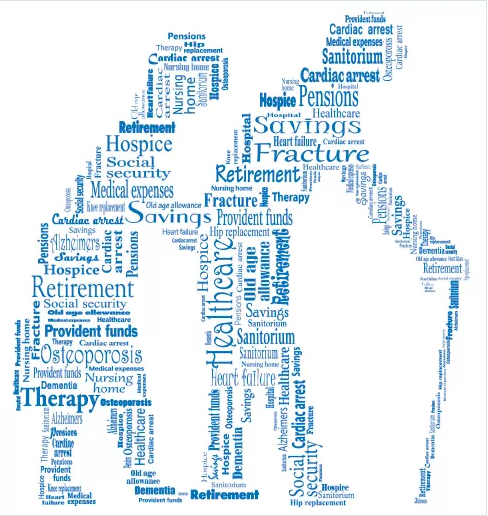 More than 20% of older women are at risk of poverty or social exclusion in the EU compared to around 15% of older men 

Women in general live longer than men but may spend a longer proportion of their lives in ill health. Older women are often more likely than men to suffer from diseases leading to chronic illness

Lower or no income during the working age lead to lower levels of pensions, particularly as a result of widowhood or separation. 

Poverty and the lack of economic independence also put older women in a dependent situation to their partner. This results in a higher risk for gender-based violence as dependency limits the possibility to leave a violent situation.
23
THIRD AREA: POSSIBLE SOLUTIONS
Smarter urban and rural planning policies are necessary, as well as to explore, analyze and invest in innovative solutions embracing and recognizing the value of intergenerational housing initiatives 

Innovative technology solutions integrated into the functioning of cities and regions, would facilitate the participation in social life for older people and persons with disabilities and should take into account the specific needs of women. Examples of such technologies could include, for instance, city social networking apps allowing seniors to be easily connected with other older people in order to fight isolation, as well as intelligent traffic systems using an app that gives pedestrians with restricted mobility extra crossing time, or micro-solutions for public transport in rural areas. 

Smart home technologies can offer new models of positive ageing and empower older adults to maintain independence, functionality, well-being and higher quality of life. Smart homes incorporate smart medical care devices, wearable devices, security devices and better living smart devices specifically designed for the older people. 

Intergenerational solidarity and collaboration with civil society organizations and the community
24
CHALLENGES FOR THE SOCIAL SYSTEM IN A RAPIDLY AGEING SOCIETY: SOME OF THE MAIN RECOMMENDATIONS
To the Member States: 
Facilitate the participation of older women and men in lifelong learning activities (active ageing)
Explore and invest in innovative housing solutions, recognizing the value of the intergenerational approach to improve the lives of people of all ages and communities, and invest in smart urban and rural planning, public (mobility/care) infrastructures and smart homes; 
Provide training for healthcare providers to address the specific needs of older women, as well as high quality public long-term care coverage for women
Ratify the Istanbul Convention and make sure that national domestic violence legislation includes all forms of violence against older women and provides specific support services for older domestic violence victims; 
Strengthen intergenerational solidarity as one of the most important aspects to enhance social cohesion, through the carrying out of programmes that support greater cooperation and solidarity between generations, such as intergenerational cohabitation, and intergenerational learning and mentoring
25
CHALLENGES FOR THE SOCIAL SYSTEM IN A RAPIDLY AGEING SOCIETY: SOME OF THE MAIN RECOMMENDATIONS
To both the European Commission and the Member States: 

Develop common principles for active ageing also from a gender perspective, which would help public authorities and stakeholders at all levels to pursue active ageing policies

Carry out activities for raising awareness on the importance of active ageing and the need to mobilise the full potential of older women and men for their own and society's benefit

Strengthen women’s organizations (older women, care-takers and public health) participation in long-term care debates and empower them as key stakeholders to find participatory solutions
26
Thank you!
Michele Palma
m.palma@governo.it